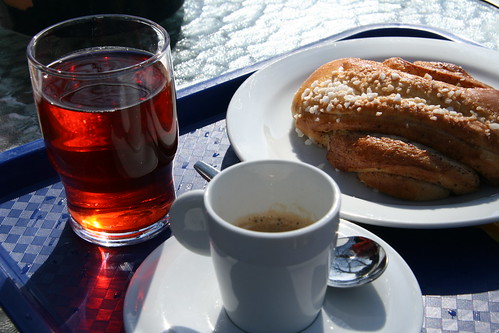 Hyvää Torstaita!
Hyvää torstaita opettaja!
Tänään/torstaina
Tee ksysymys. Parisi vastaa.Asutko Helsingissä?...... Entä sä?
maisteriopiskelija
englantia
Helsingissä
osoite
aamulla
mitä kieltä…
jogurttia
kokista
yksin
naimisissa
mikä päivä
suomea
kello
futista
mihin aikaan
maksaa
rasvatonta maitoa
rakastatko
illalla
Paritehtävä
Kahvilassa
- Hei! Kenen vuoro?
- Minun. Huomenta!/Päivää!..
- Huomenta!/Päivää…
Minä otan 2 ___________.
Se on…euroa. Kortilla?
Joo.
Tässä, ole hyvä. Kuittia?
Joo, kiitos. / Ei kiitos.
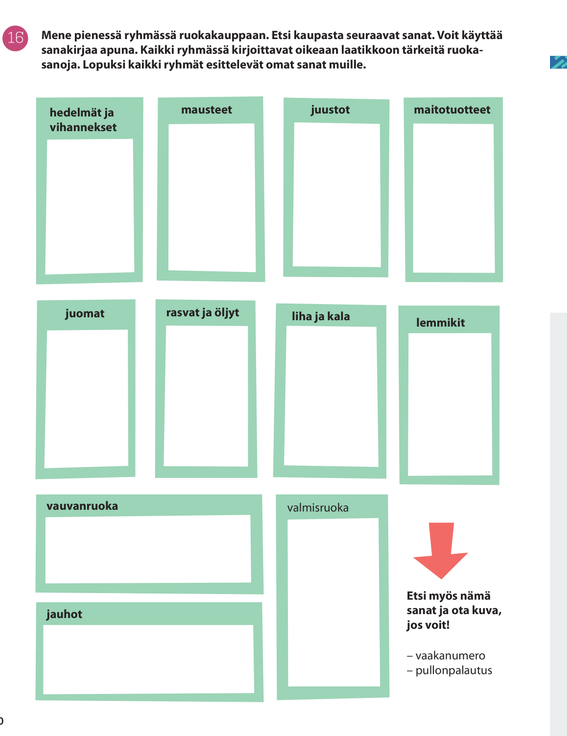 KieliympäristöRyhmissä
Tehtävä 16 sivulla 70 (kirjassa)
Go to a grocery store. Look for the signs given. 
Write in the boxes words that belong there. 
Write at least in 5 different boxes.
Kotitehtävä
Kieliympäristö/ Language all around
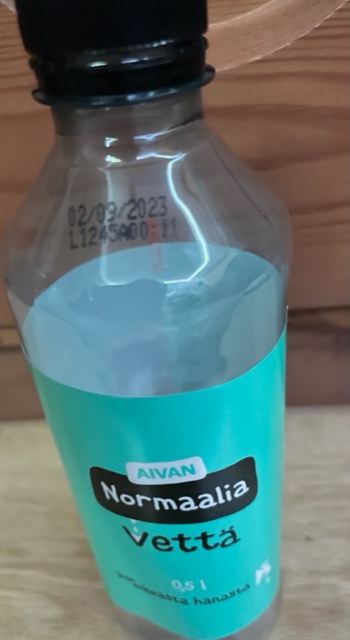 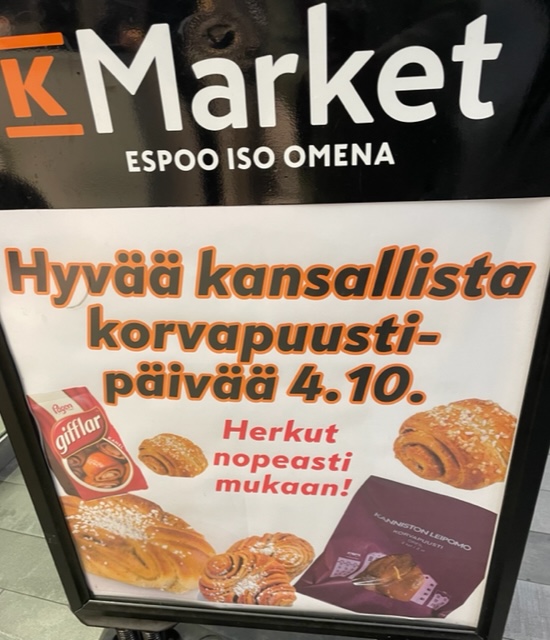 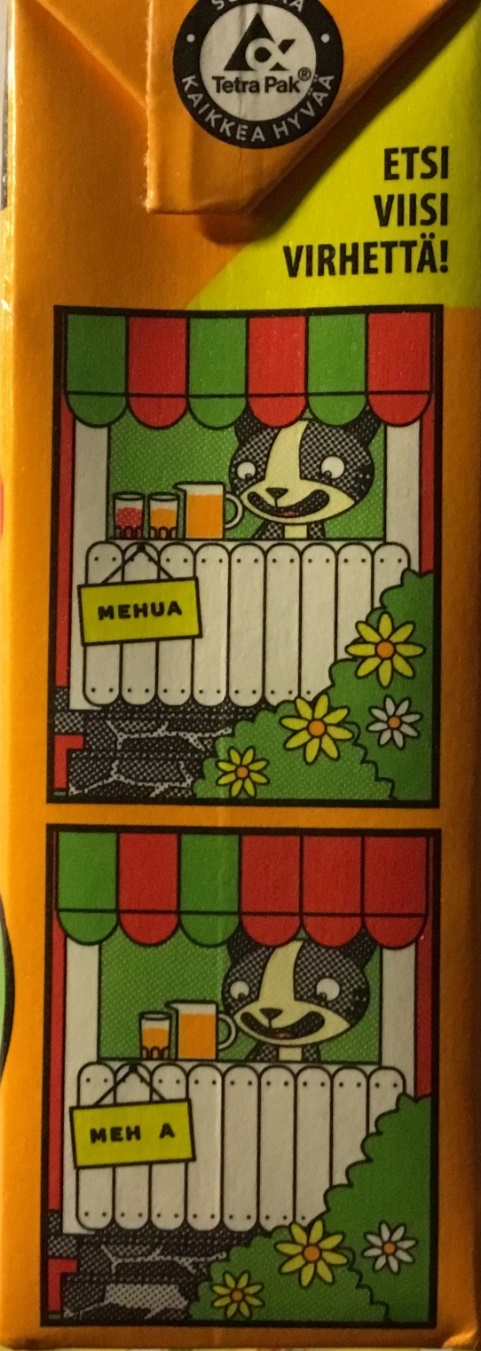 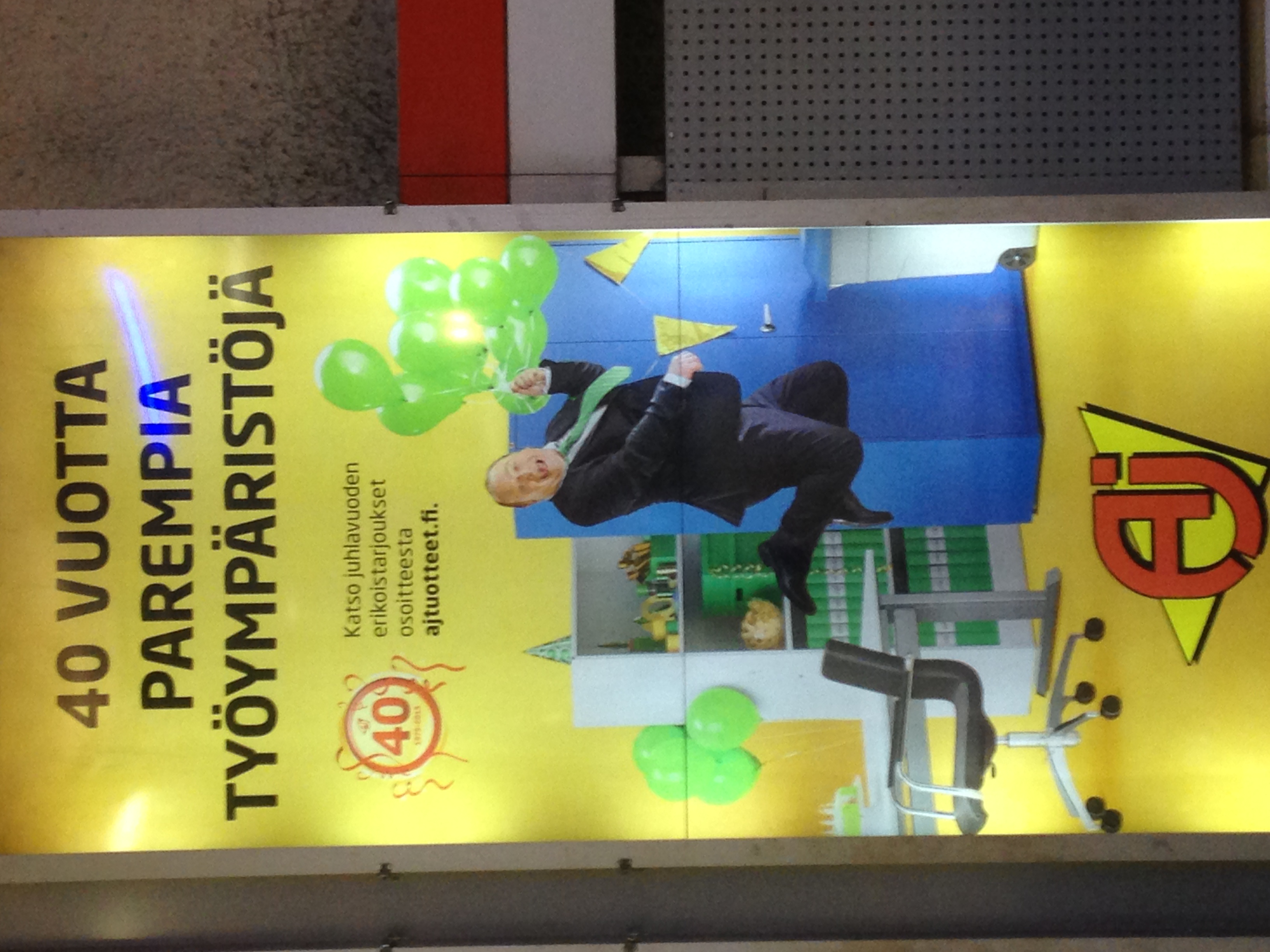 Take photos (3-5 kuvaa)
where you can see PARTITIIVI 
in your everyday life
Itsearviointi: Discussion in groups
The best things about learning Finnish? 
What do you like the most? What things are you happy with?

2. Where and how do you use Finnish outside the classroom?
(friends, stores, reading signs, listening to people…)
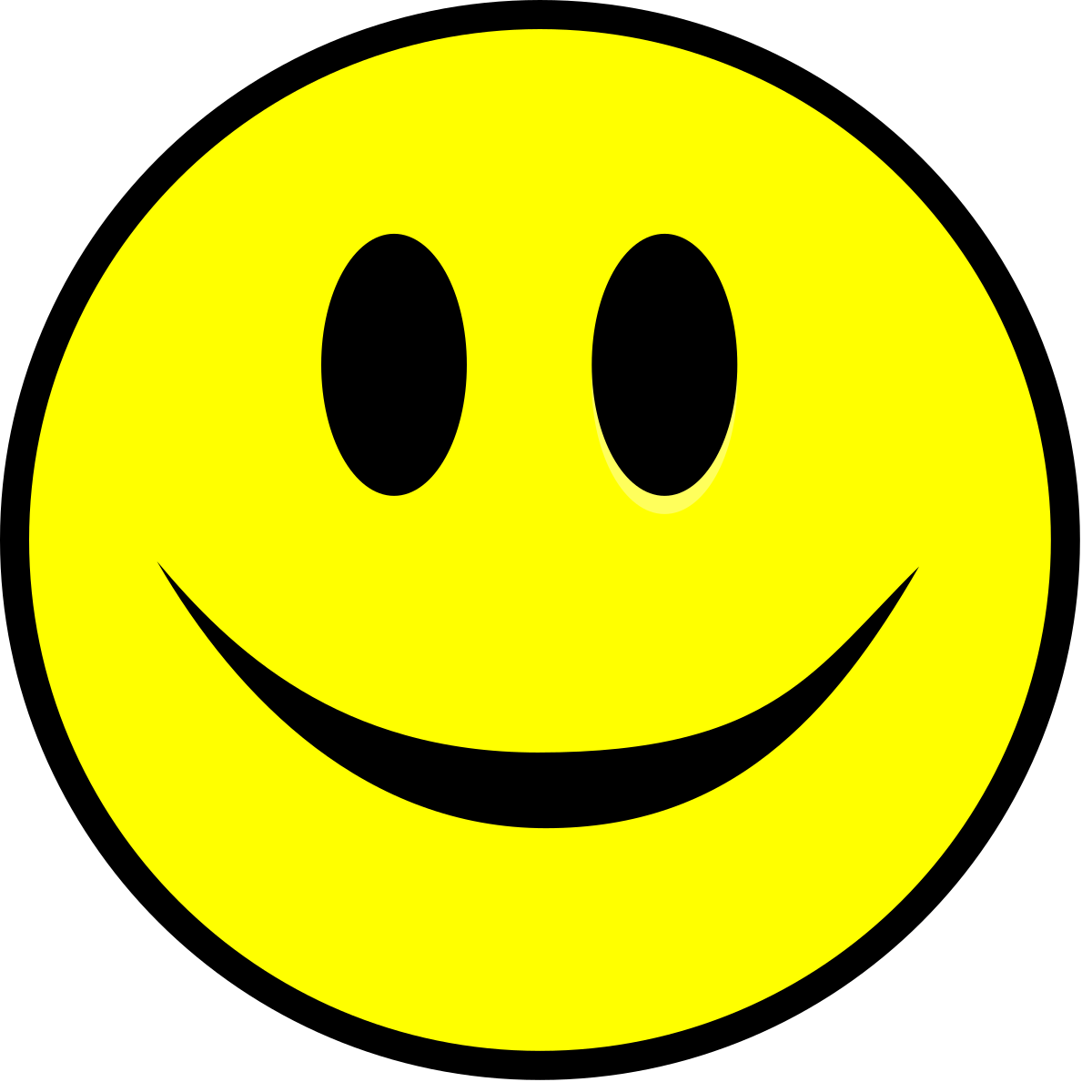 Itsearviointi: Usage in Everyday life
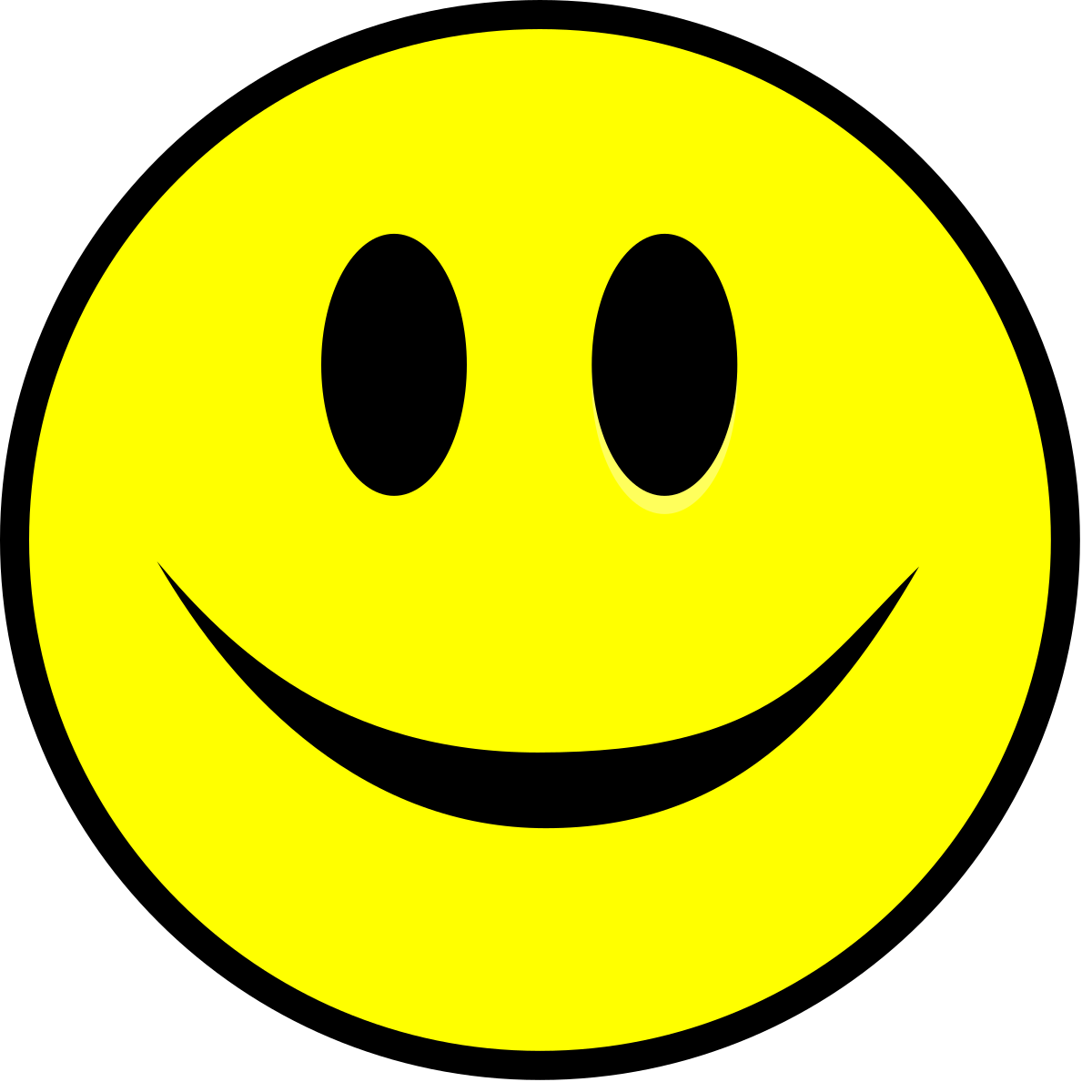 greetings, phrases, numbers, questions, verbs, food or drink words
In grocery stores, restaurants
At choir practices (hobbies)
With Finnish friends, room mates (study together)
With your Finnish family, girlfriend 
(training spoken language)
Use Finnish words in conversations in English
Understanding
I can hear the language around me
Pick up words/understand the topic when people are talking around me
signs/ads/ being able to navigate in shops more quickly
Understanding numbers in fast food restaurants
Watching movies in Finnish or other languages and using Finnish subtitles
Finnish texts better: knowing where the verbs are and how to find them
Kurssitehtävä 3
Peer feedforward for the video (vertaispalaute)
Kurssitehtävä 3: kurssilla
Ohjeet (instructions)- Pronunciation: is it easy to understand what the student says?- Vocabulary and structures: does the student use different words and structures learnt in the course?- The best thing: what did you like the most?- Creativity: is the video created in a particularly interesting way? Does the student use Finnish language in a creative way?
Kurssitehtävä 3: kotona
Give peer feedback!Watch another student's video and post a comment where you describe one or two things that in your opinion work well in the video. Post your comments on this discussion forum. For each pair/group, add a new discussion topic, and name the discussion with your names   (e.g. Anja & Maija).
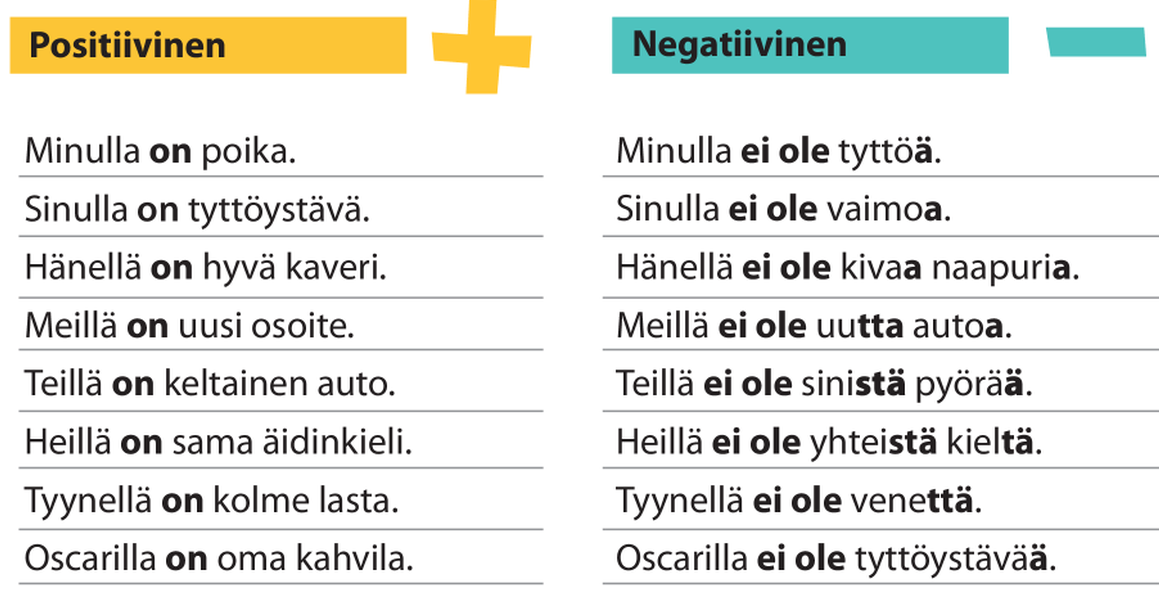 Tee negatiiviset lauseet.
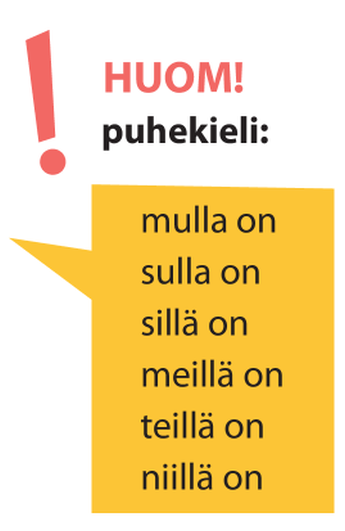 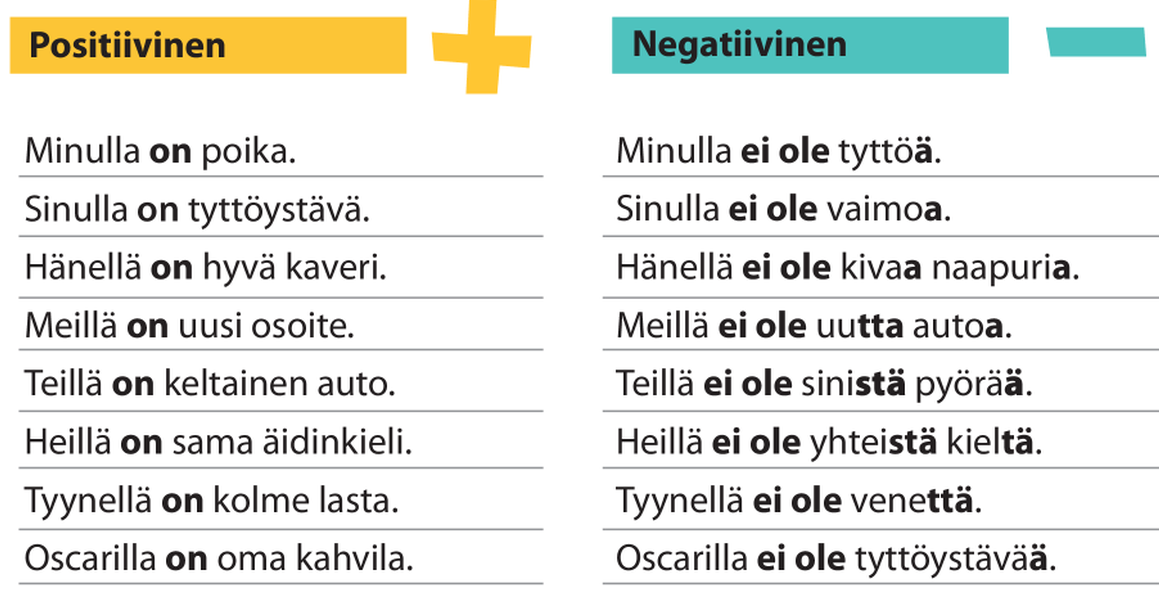 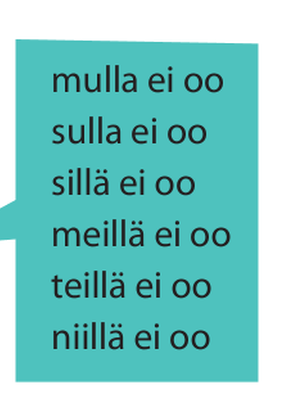 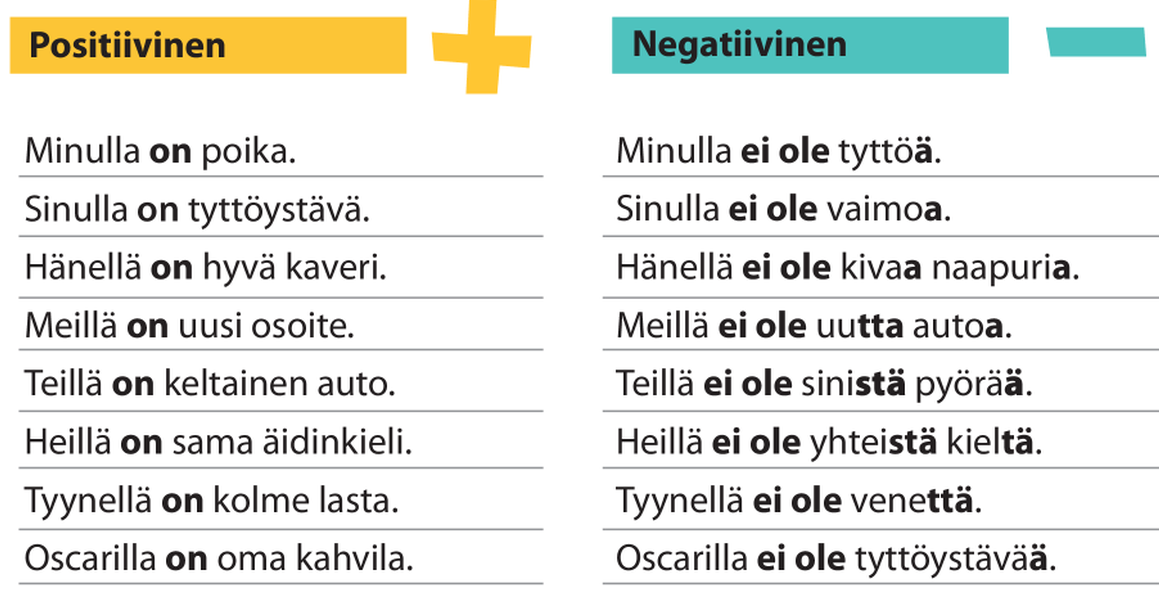 Onko sinulla….? /Onko sulla…?/Onks sulla…?Joo, minulla on/ mulla on sisko.             Ei, minulla ei ole/ mulla ei oo siskoa.
lemmikki
opiskelijakortti
kissa
auto
iso jääkaappi
ajokortti
vesipullo
puhelin
kirjastokortti
sisko
kalenteri
kurssikirja
kello
serkku
intensiivikurssi
läppäri
rasvatonta maitoa
alkoholitonta olutta
ruisleipää
Kodin sanasto
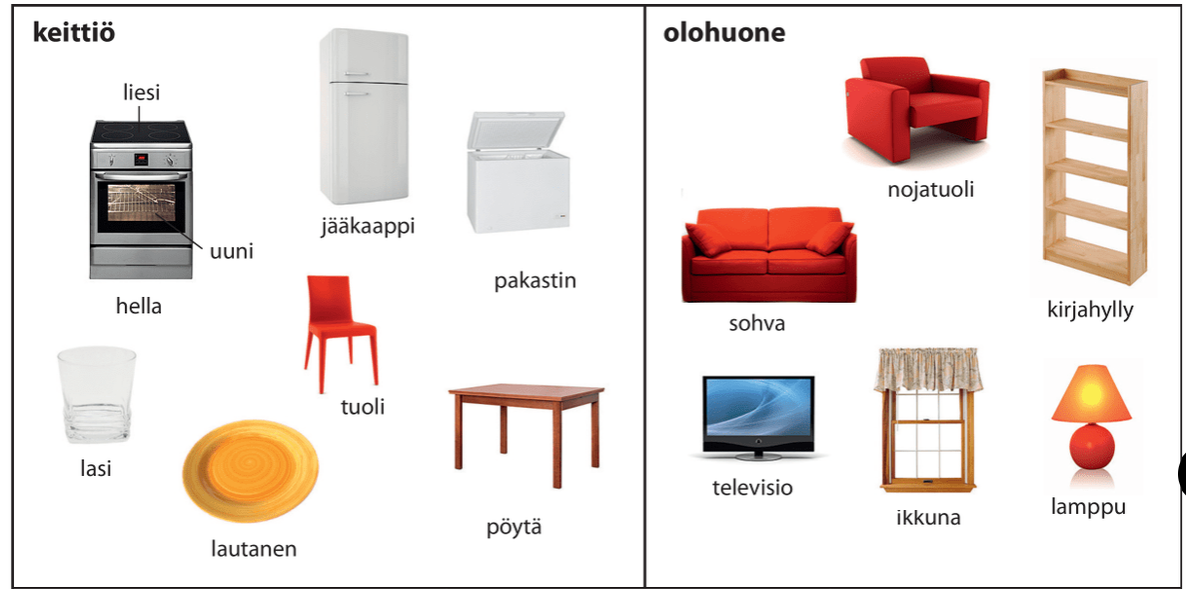 Kodin sanasto
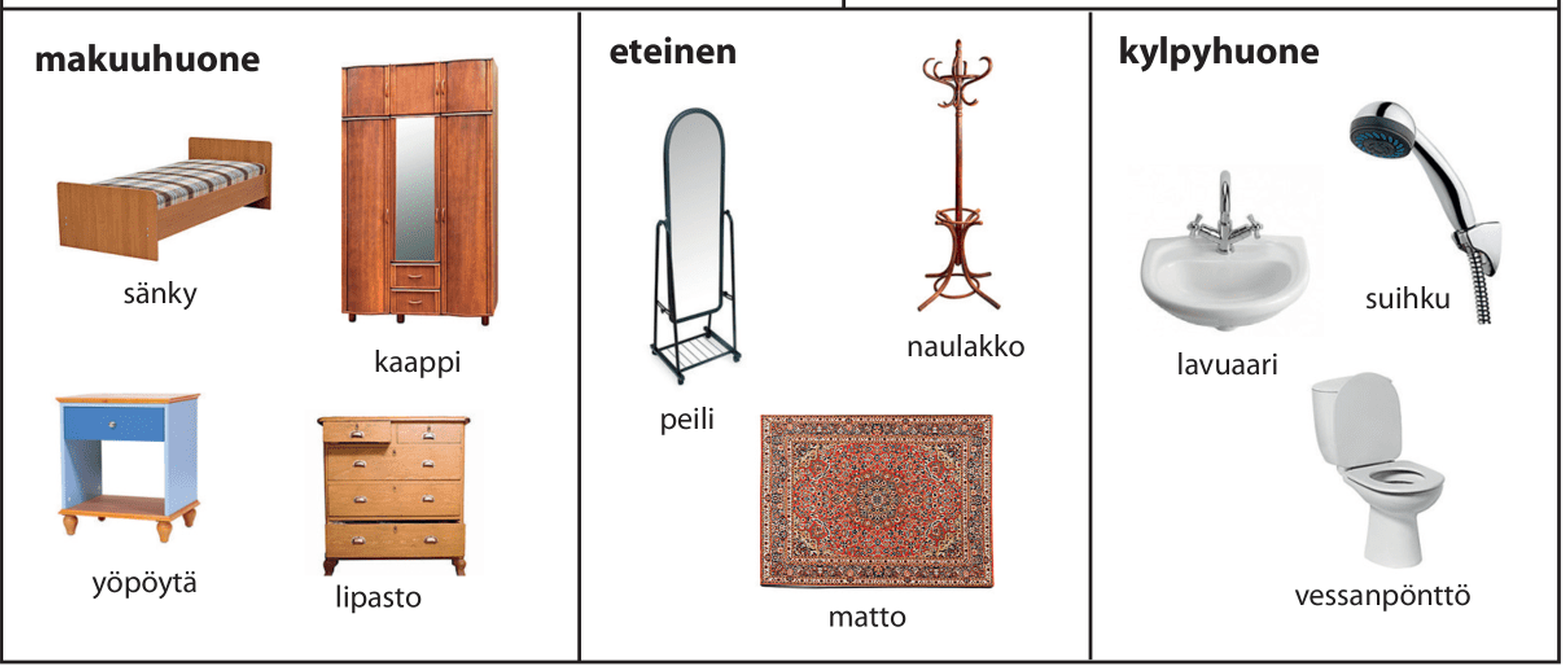 - Onko sinulla kotona jääkaappi? 
- Valitettavasti minulla ei ole jääkaappia.
-Aijaa?! Harmin paikka.
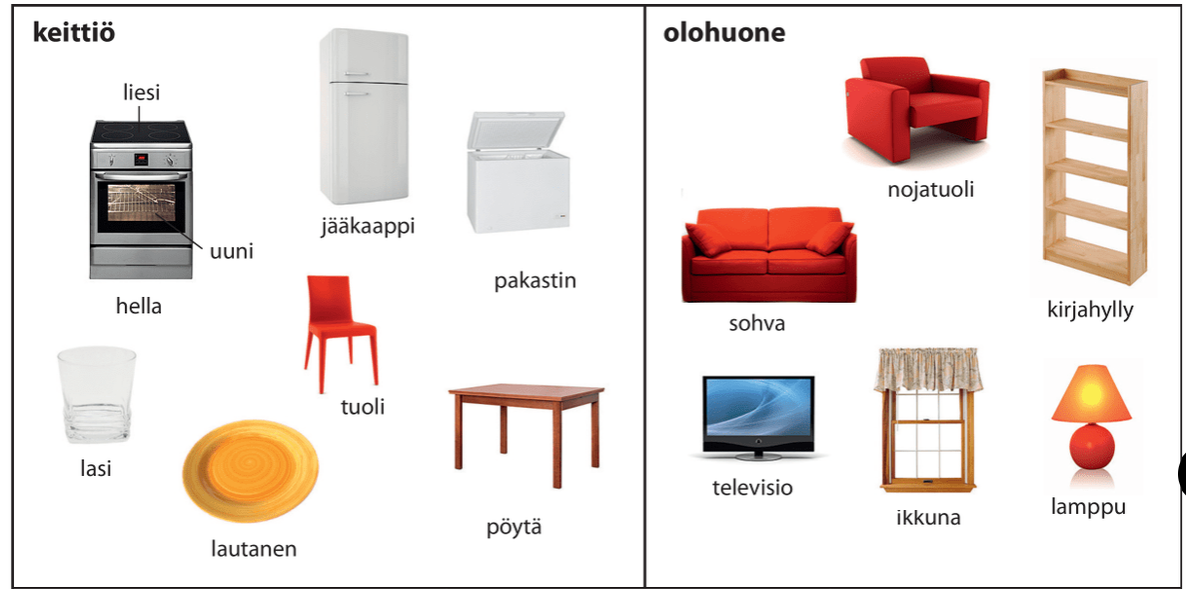 Onko sinulla kotona kaappi? 
- Totta kai/tietysti minulla/mull(a) on.
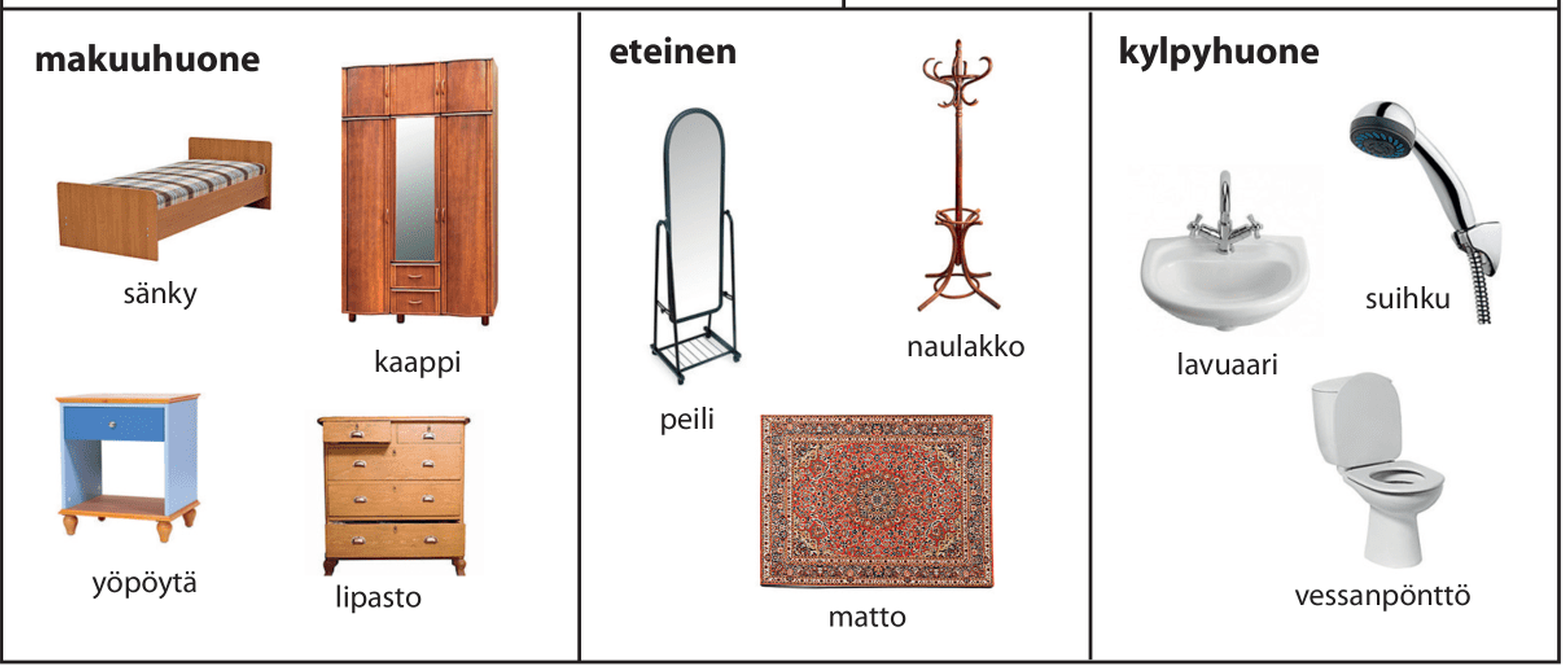 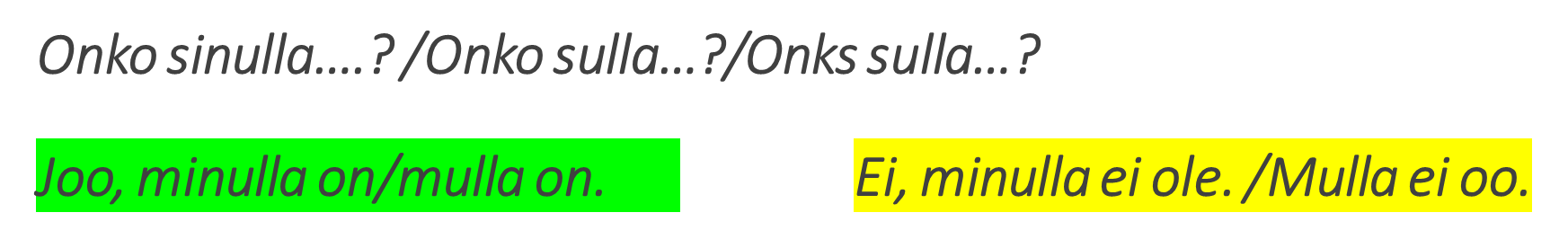 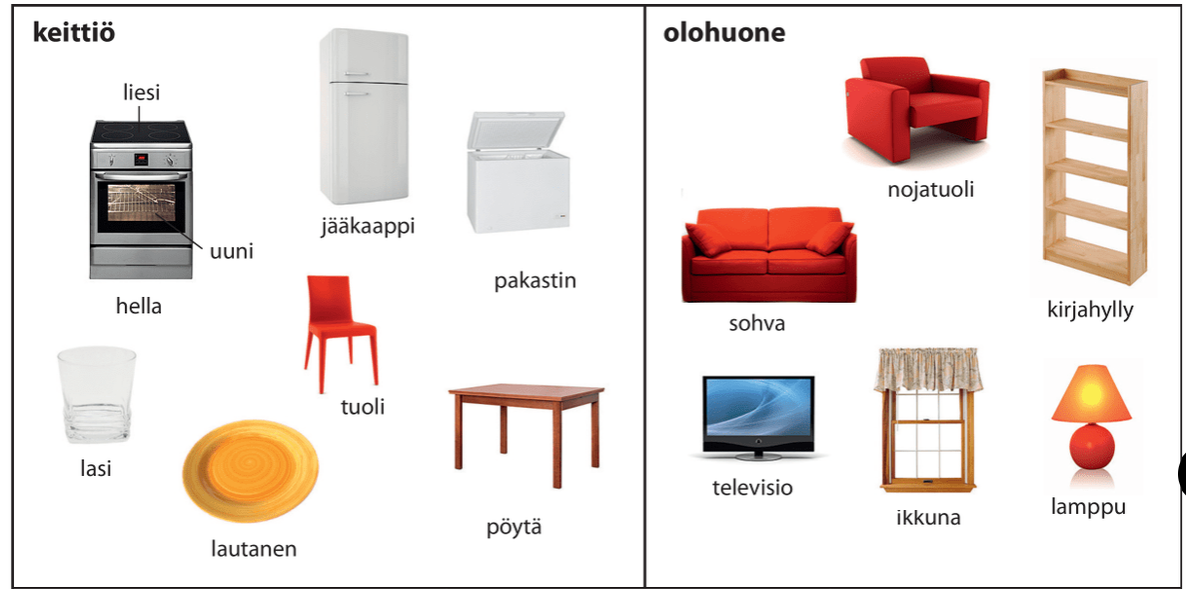 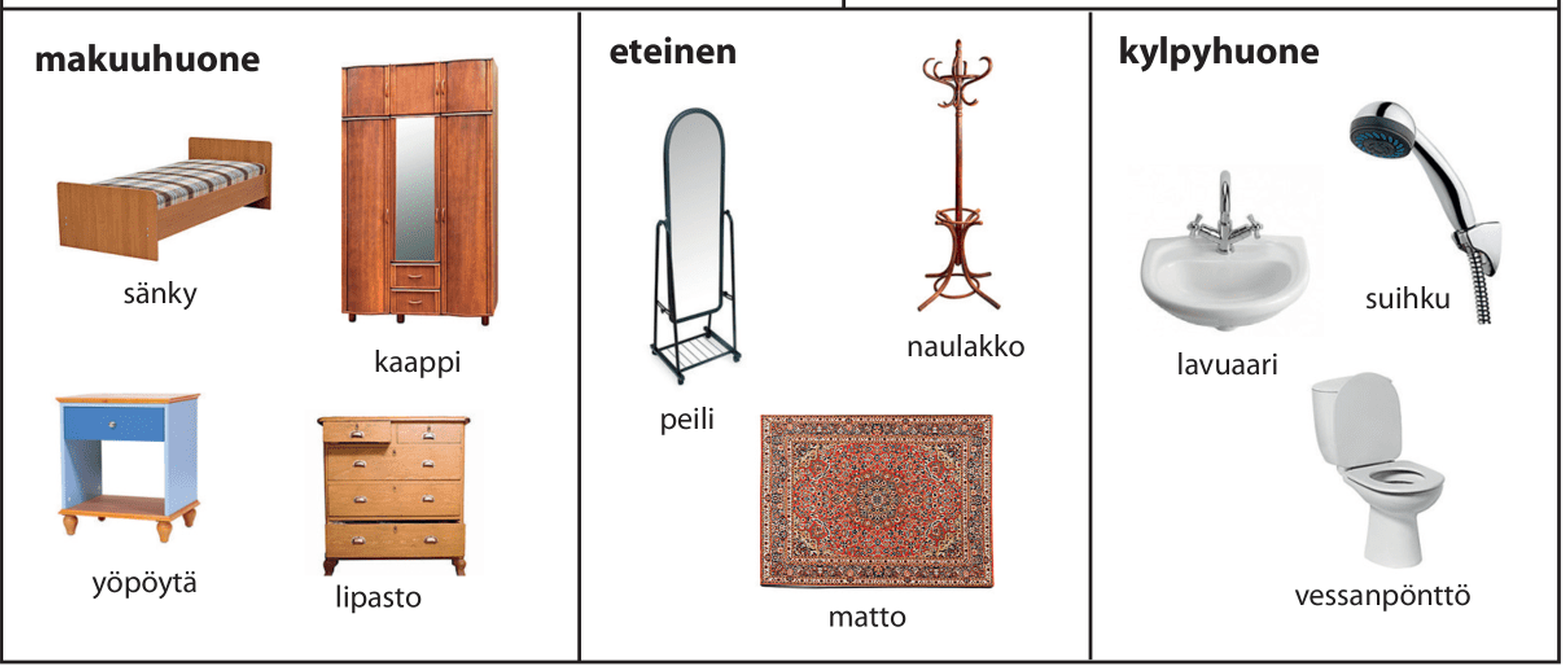 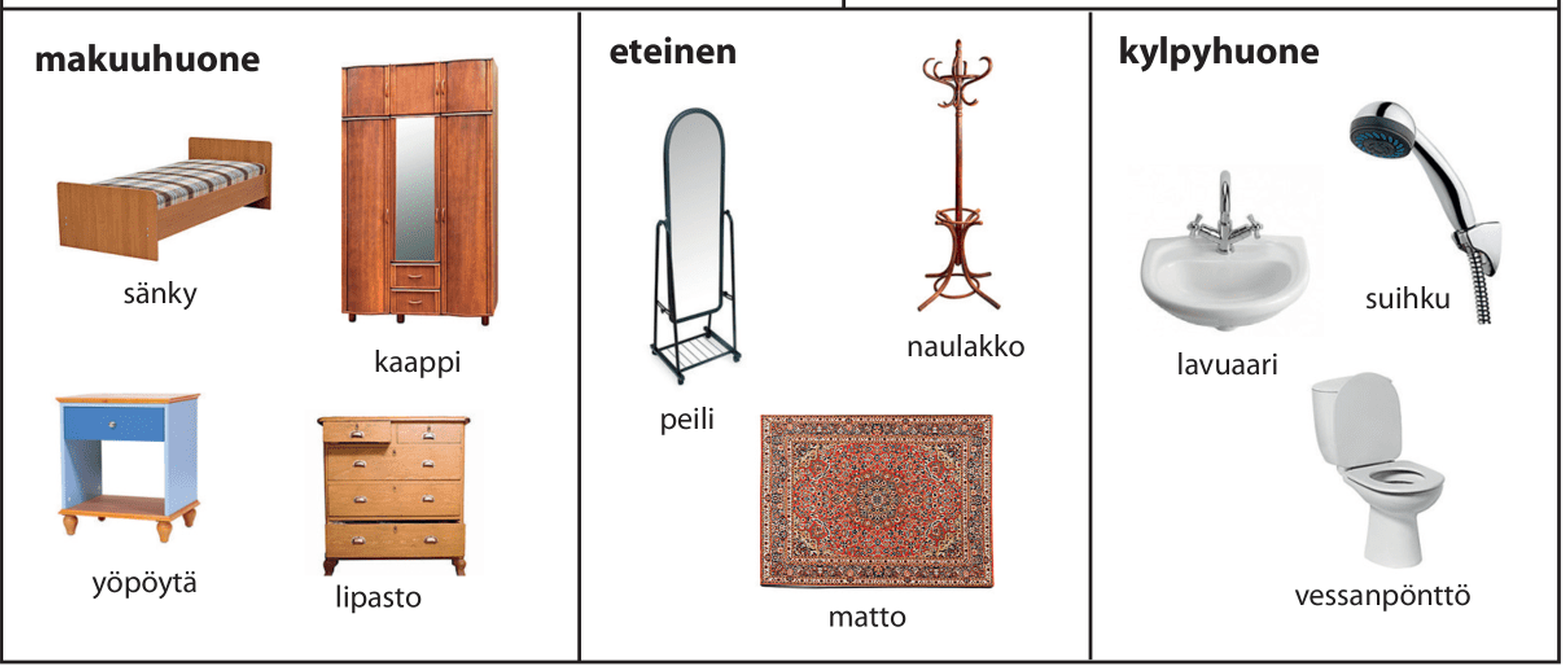 Kerro parillesi!

X:llä on sohva kotona.    
Wau!/ Hyvää!/ Mahtavaa!

X:llä ei ole peiliä.           
 Harmin paikka.
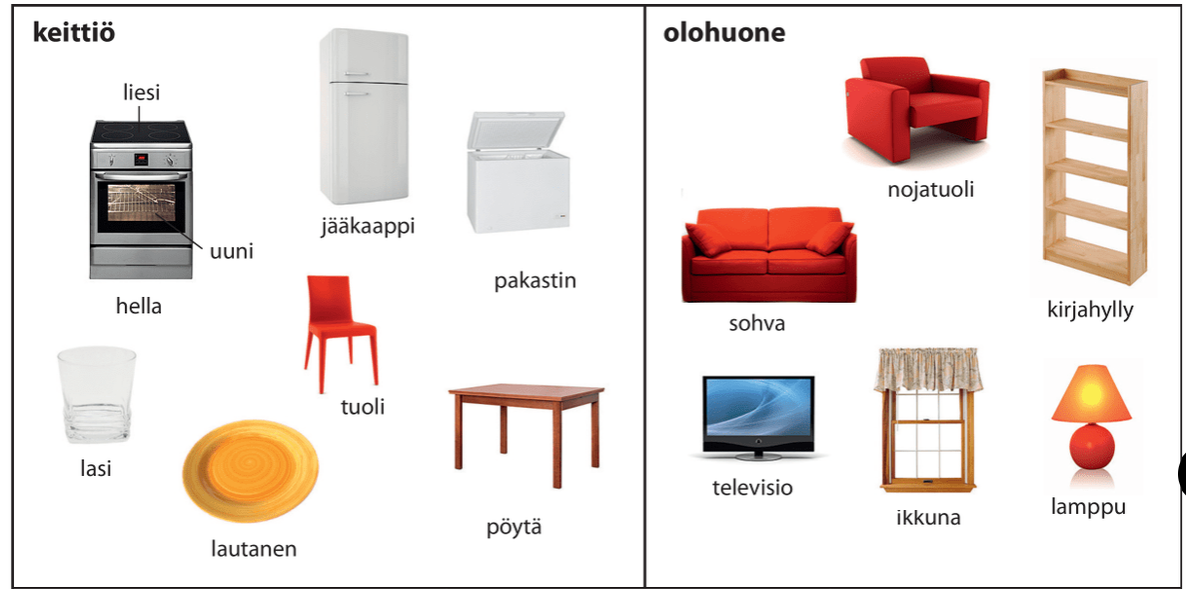 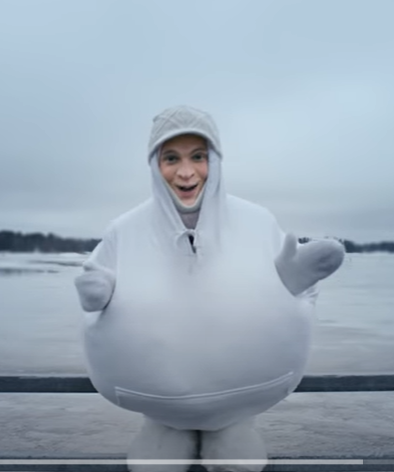 Minulla on pomppufiilis
Munamies - Pomppufiilis – YouTube
Kotona/At homeKirjassa/ in the book
Kotitehtävä 1: kirjan tehtävät

You will find these in MyCourses.
Kotona/At homeMyCourses
Kotitehtävä 2-4: 
Housing vocabulary (quiz)
KPT –change (video + practice)
Hyvää viikonloppua!
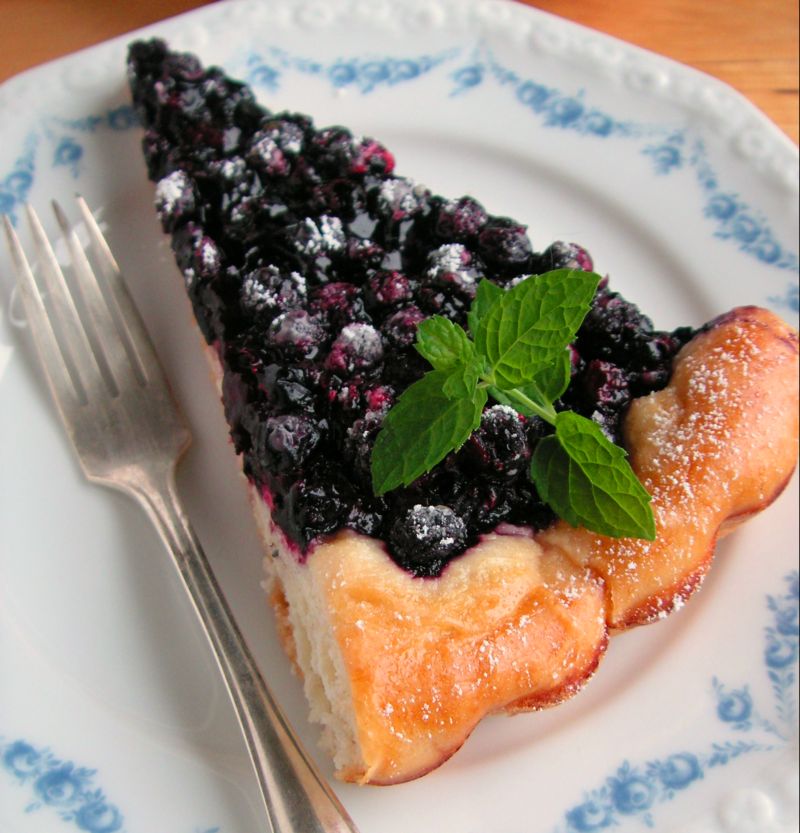 Nähdään maanantaina!